令和６年度　土屋幼稚園グランドデザイン
だいすき　つちやようちえん
～61年間のつながりに感謝を込めて～
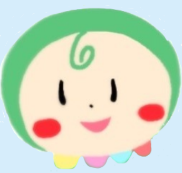 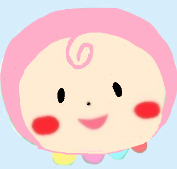 1人1人を大切にした保育
直接体験にこだわった保育
人との関わりを通して心を通わせる温かい保育
極少人数保育
土屋地域の自然を生かした保育
季節ごとに野菜や草花に直接触れられる保育
様々な運動遊びを日常的に取り入れた保育
「これからを生きる力」をはぐくむ保育（生活体験の充実）
3つの重点活動（運動体験、自然体験、生活体験）
人とのふれあいを大切にした活動
土屋地域の方々やこれまで土屋幼稚園に関わりのある方々との
６１年間のつながりを保育に生かしていく
「園児も保護者も職員も」共に学び、共に育ち合う